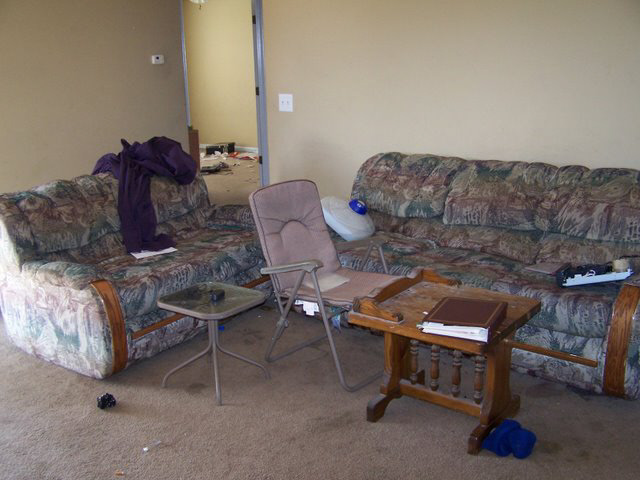 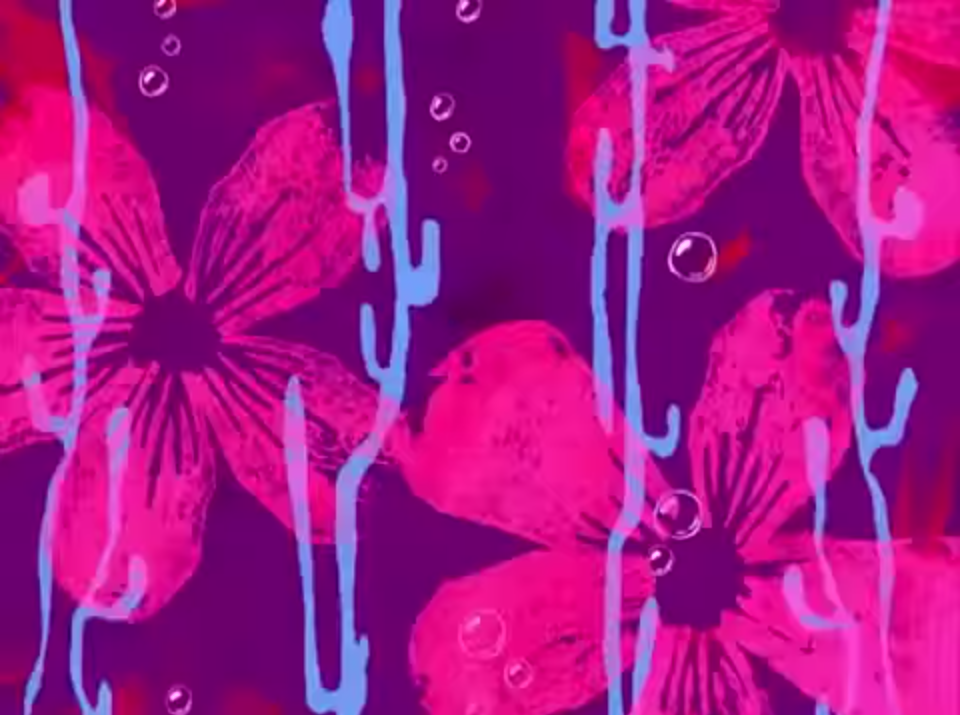 ONE year LATER
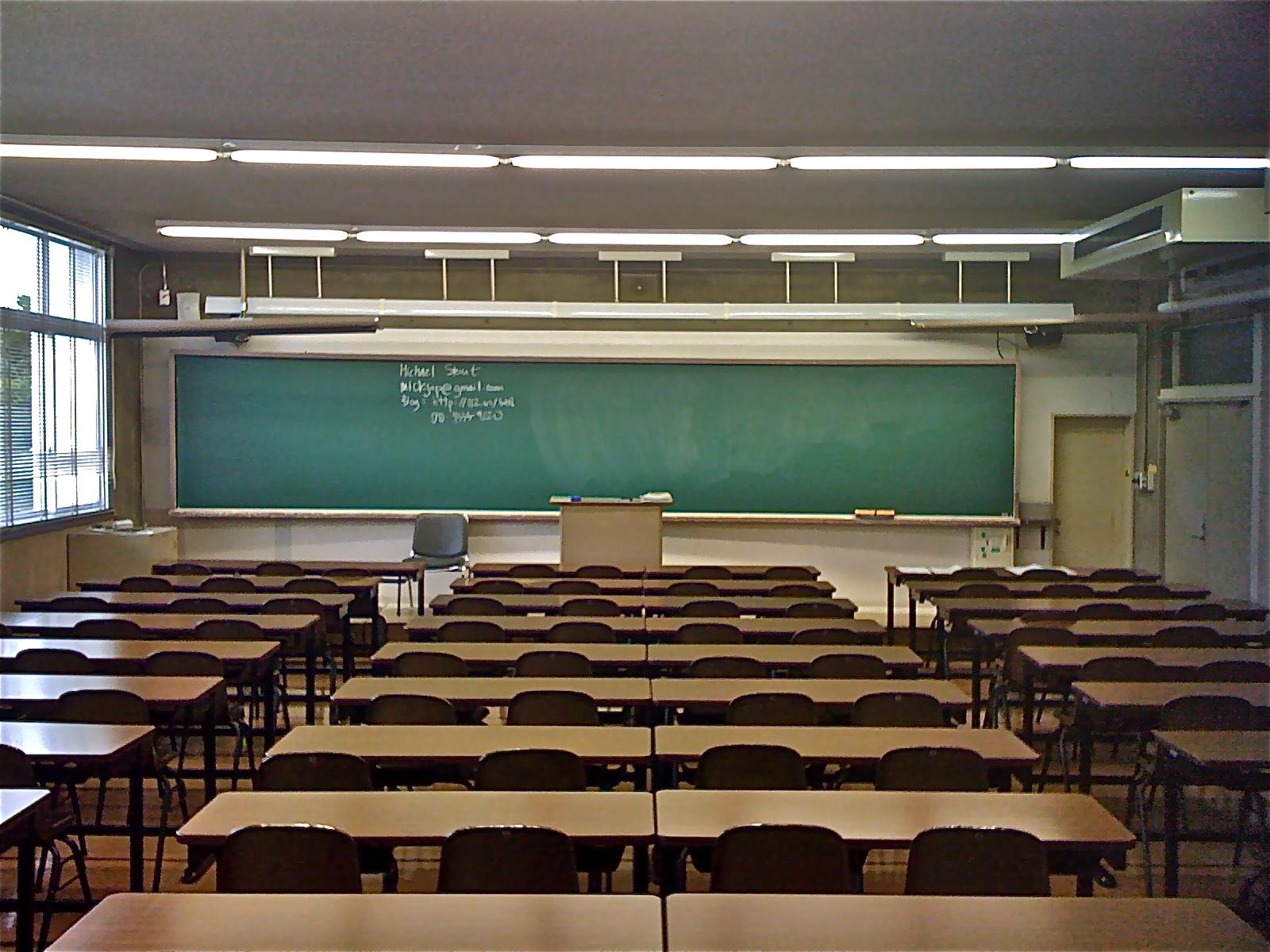 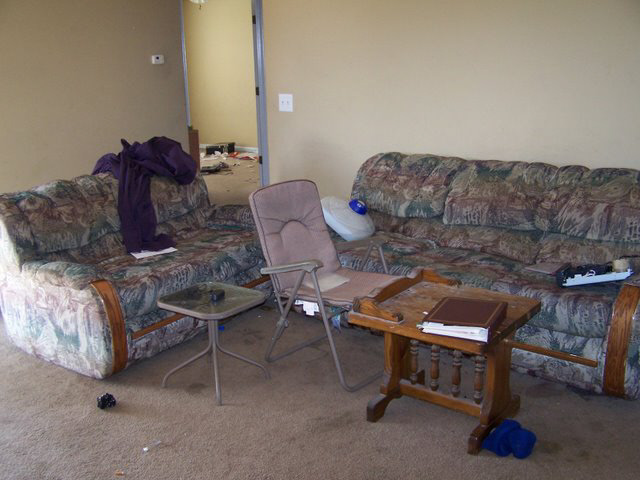 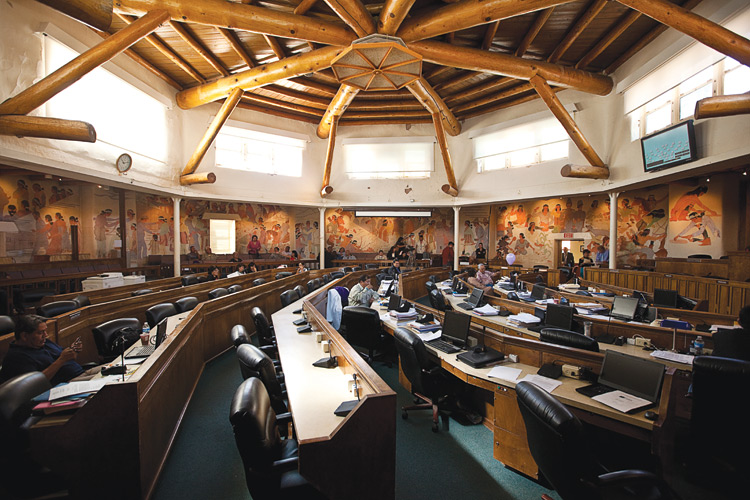 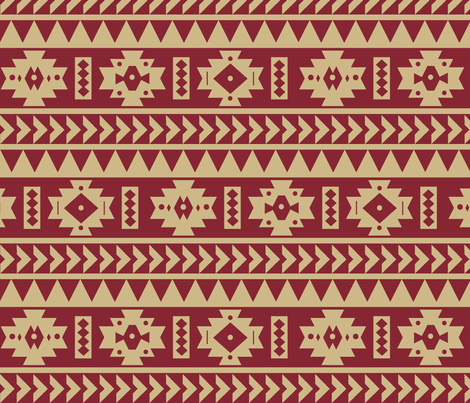 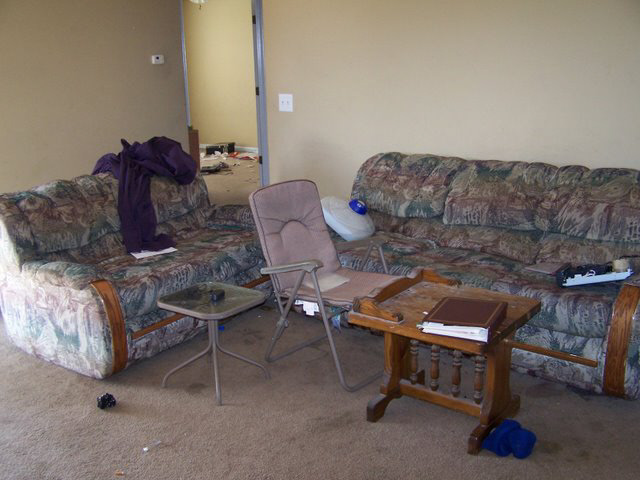 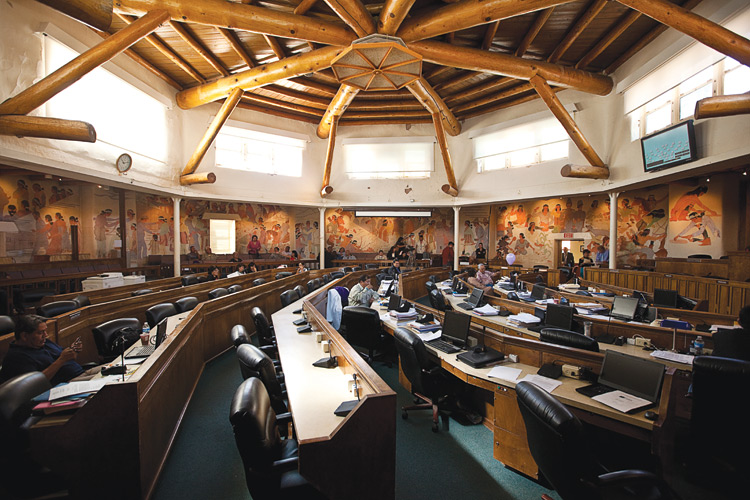 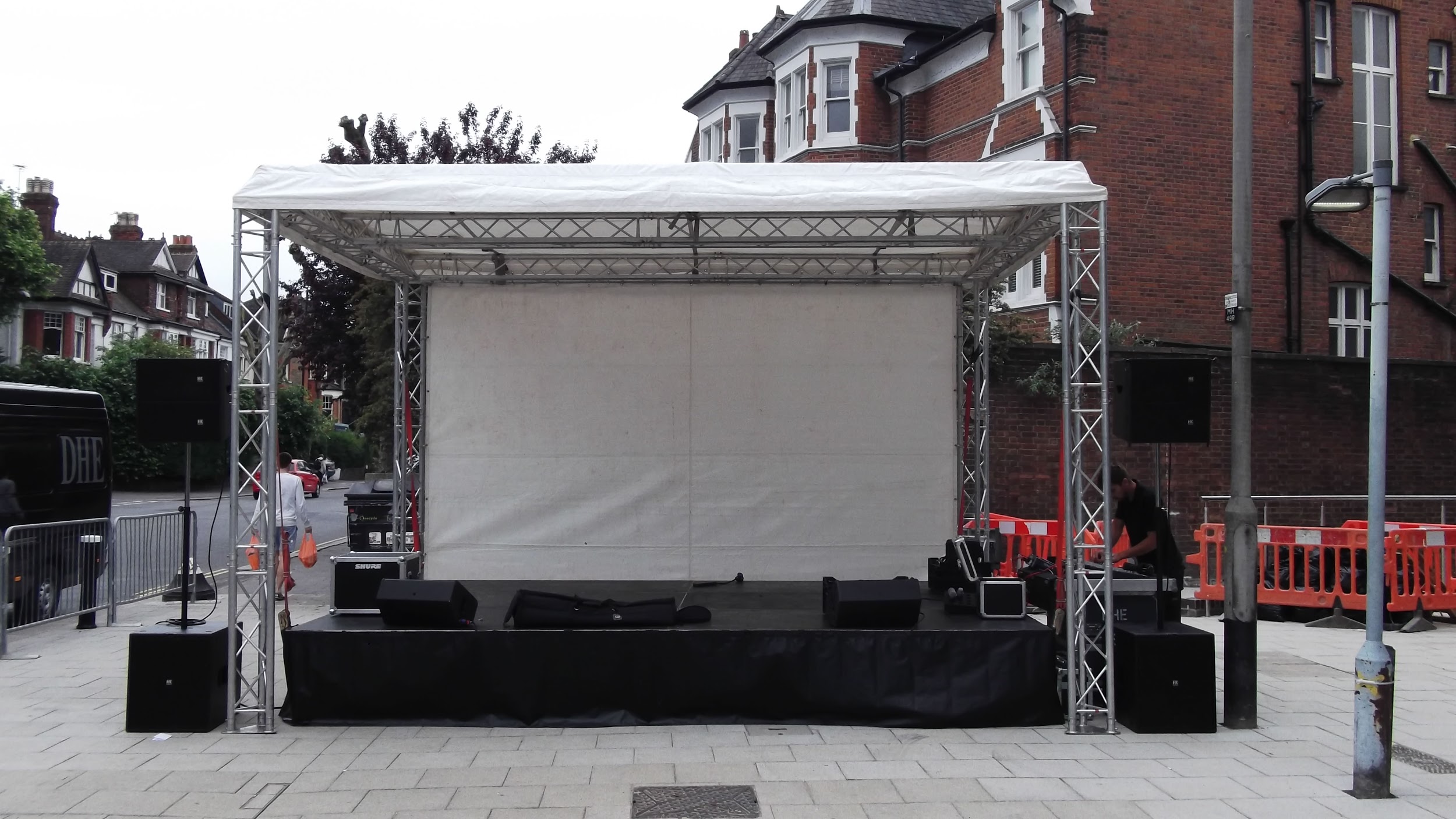 Outside Tribal Office